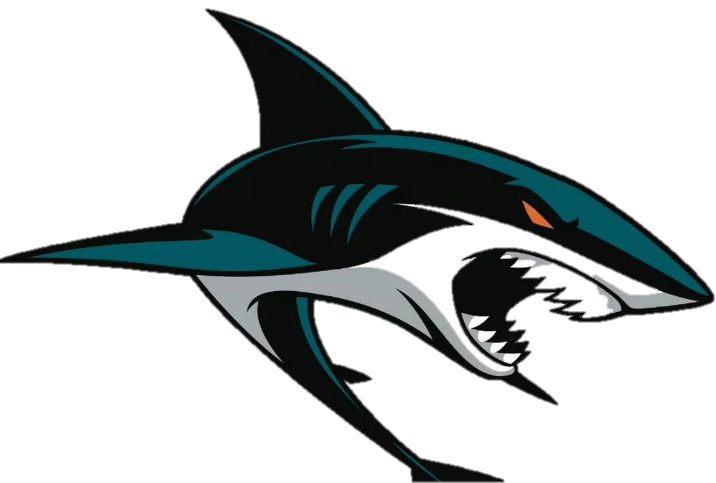 Predator
Dove siamo:
Servizi offerti:
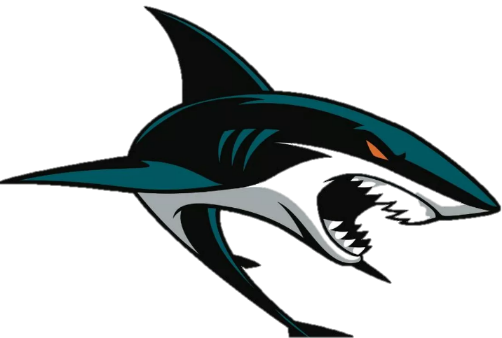 Potete trovarci al largo della spiaggia di Capriccioli, in Sardegna.
Potete raggiungerci grazie al servizio navette da: Olbia, Porto Torres, Alghero, Sassari.
Drink
Affitto locale
Aperitivi
Dj set
Special guest il weekend
Schiuma party
Navette
Serate a tema
Dimensione impresa:
16 dipendenti (2 addetti alle navette, 4 al bancone, 6 camerieri, 2 al guardaroba, 2 dj)
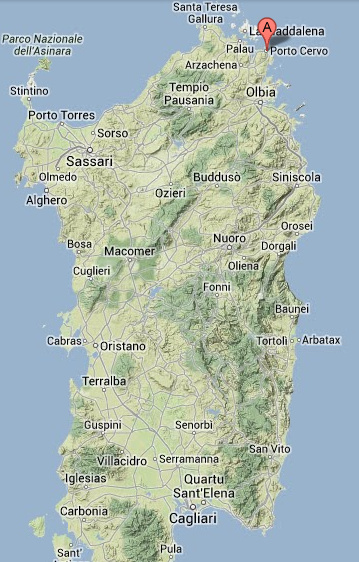 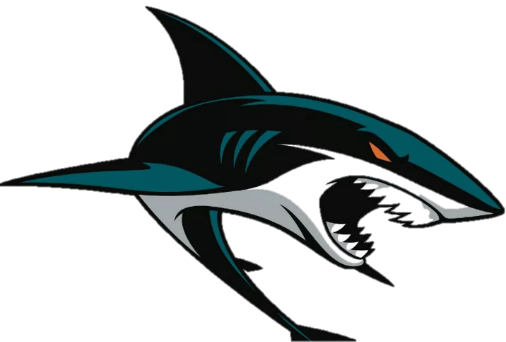 CHI SIAMO
CIAO! Siamo la prima discoteca sottomarina d’Italia e siamo pronti a farvi divertire!! Da noi potete trovare i migliori cocktail della Sardegna e la migliore musica a prezzi vantaggiosi. Per due week end al mese è presente una special guest. 
Aperti dal martedì alla domenica dalle 20.30 alle 5.30.
Lunedì chiuso.
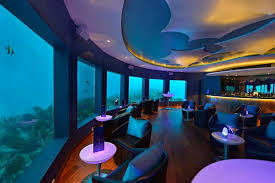 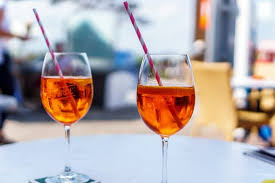 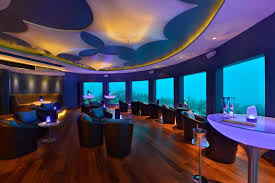 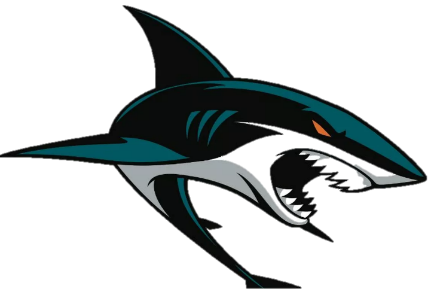 Piano di rischio
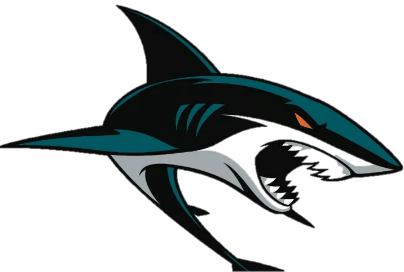 Eventi negativi
Conclusioni:
Errore più frequente: non riuscire a valutare correttamente costi e ricavi;
Aumentare i controlli durante la serata tramite security;
Contrattare con il proprio agente un contratto assicurativo specifico;
Data l’esigua dimensione dell’organico, occorre la flessibilità di tutti nel compiere le diverse mansioni e i relativi corsi d’aggiornamento

4TA I.T.C.T A.Bordoni Pavia